TIẾNG VIỆT 1
Tập 2
Tuần 29
Tập chép: Chim sâu
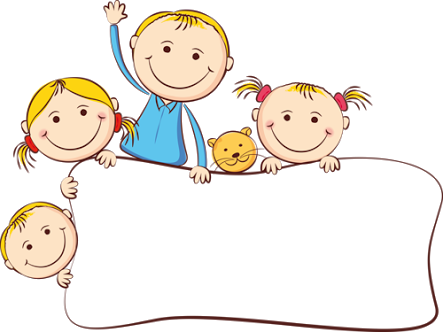 KHỞI ĐỘNG
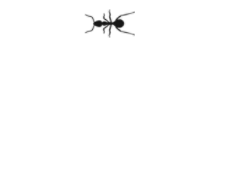 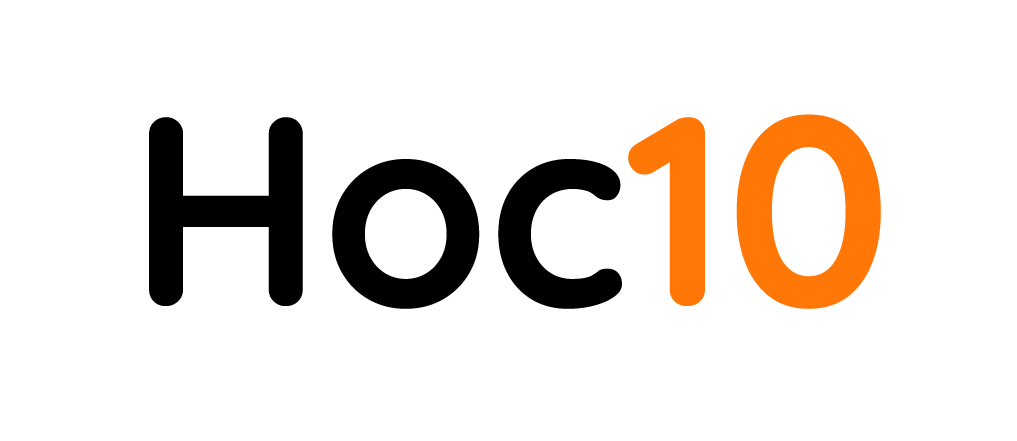 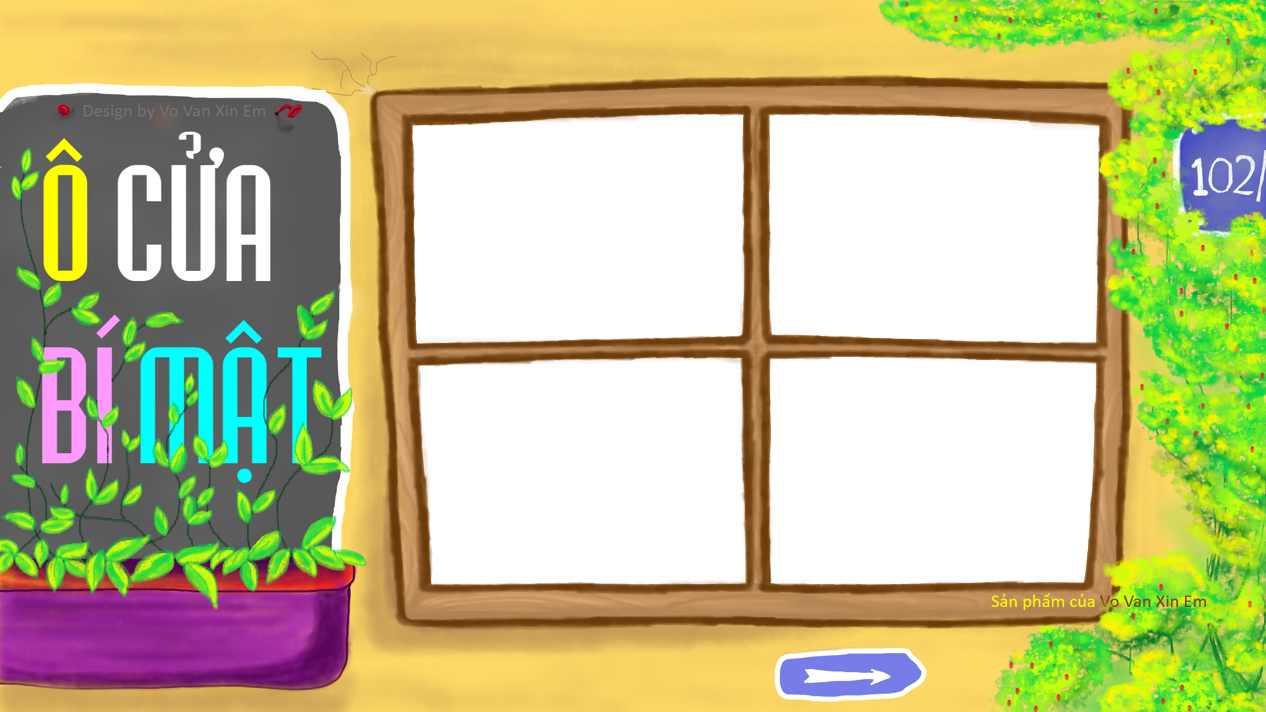 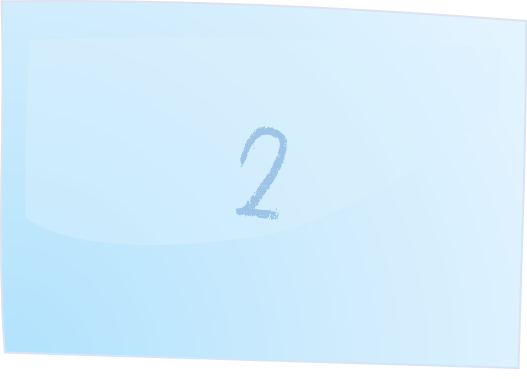 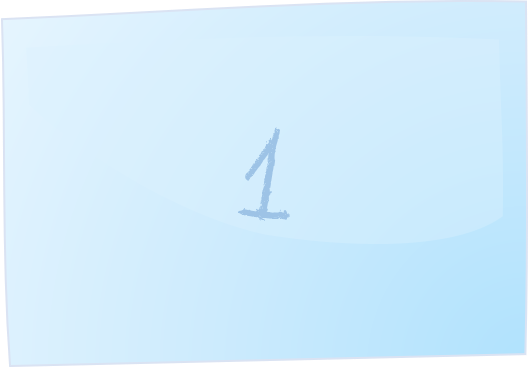 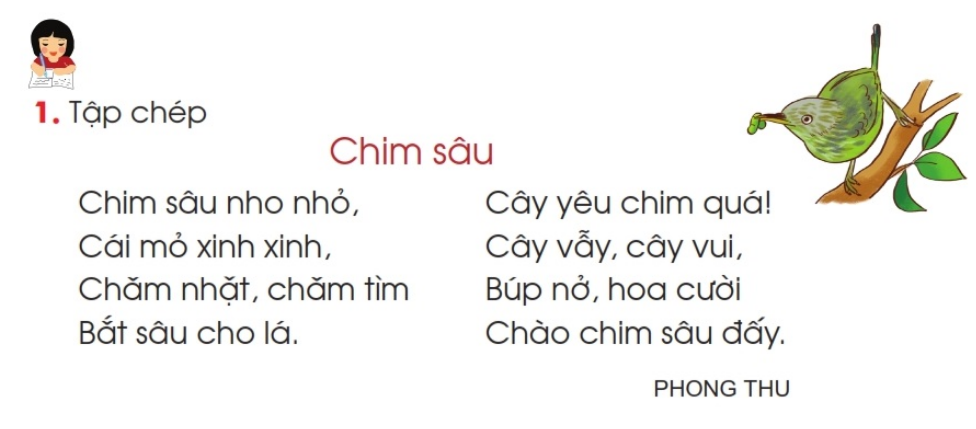 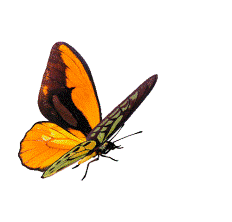 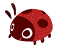 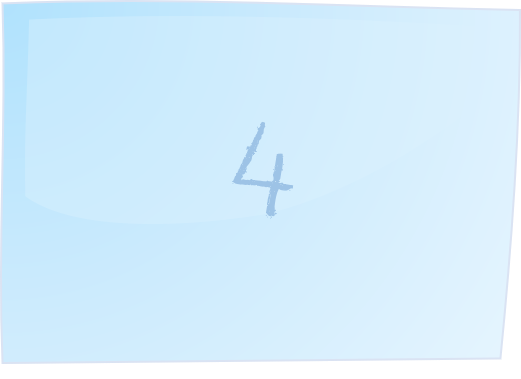 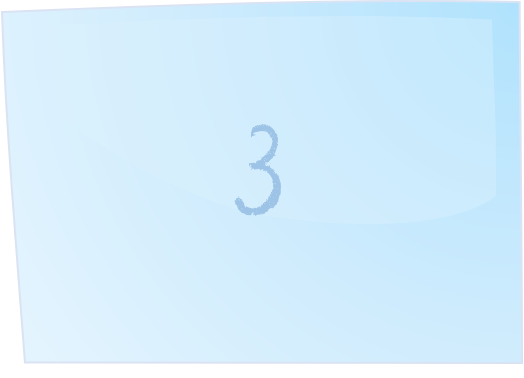 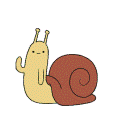 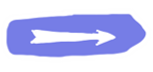 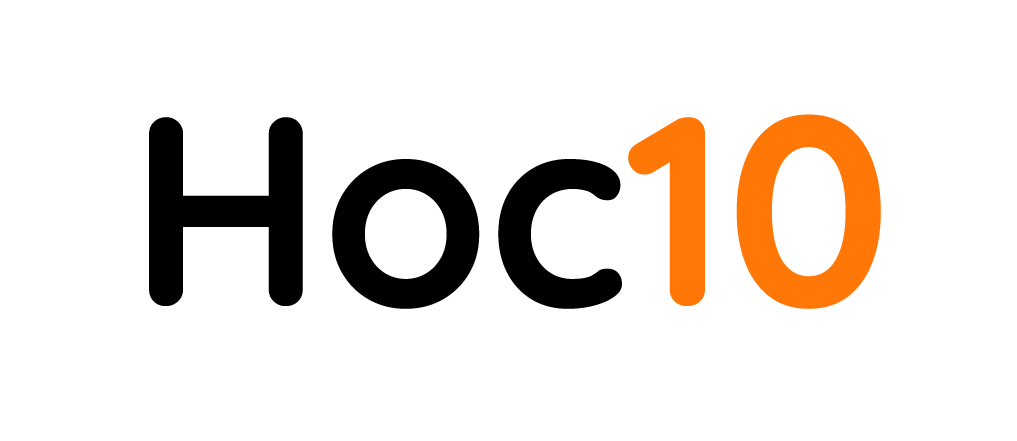 Trong chuyện “Sơn ca, nai và ếch”, 
3 bạn là gì của nhau?
Đáp án:  Bạn thân của nhau
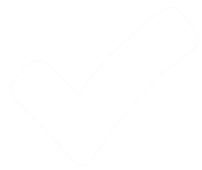 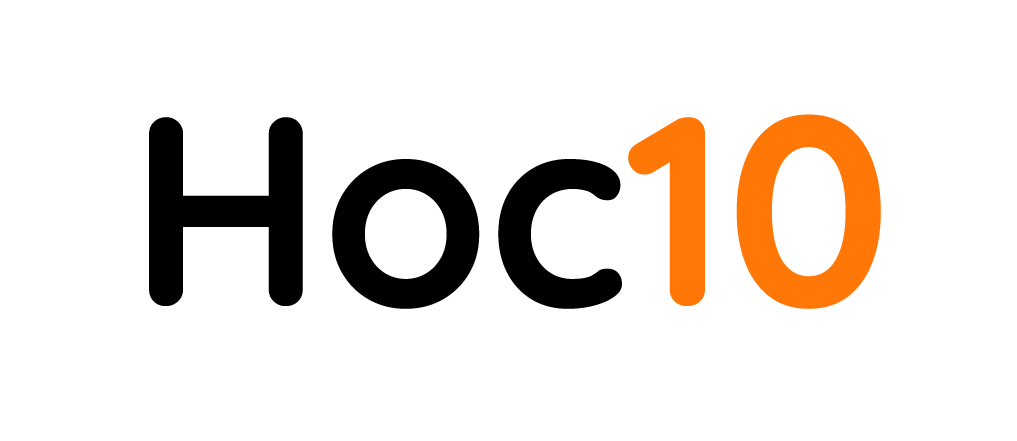 Ba bạn đã quyết định điều gì?
Đổi việc cho nhau
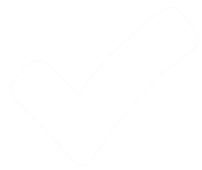 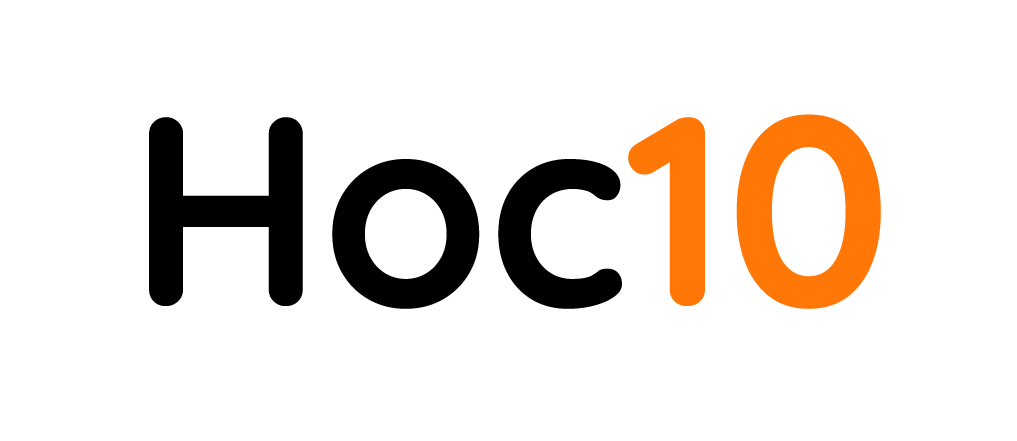 Khi lao xuống nước, Sơn ca bị thế nào?
Suýt chết đuối
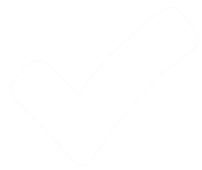 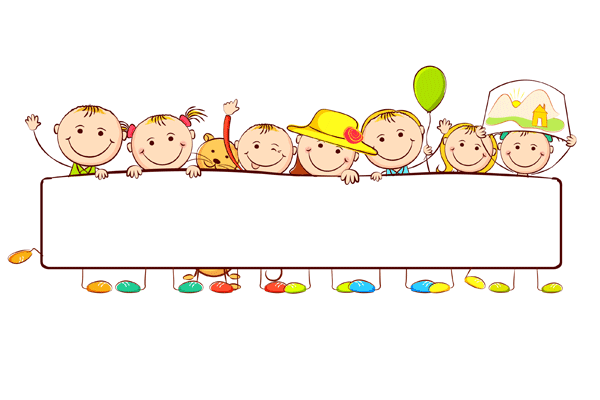 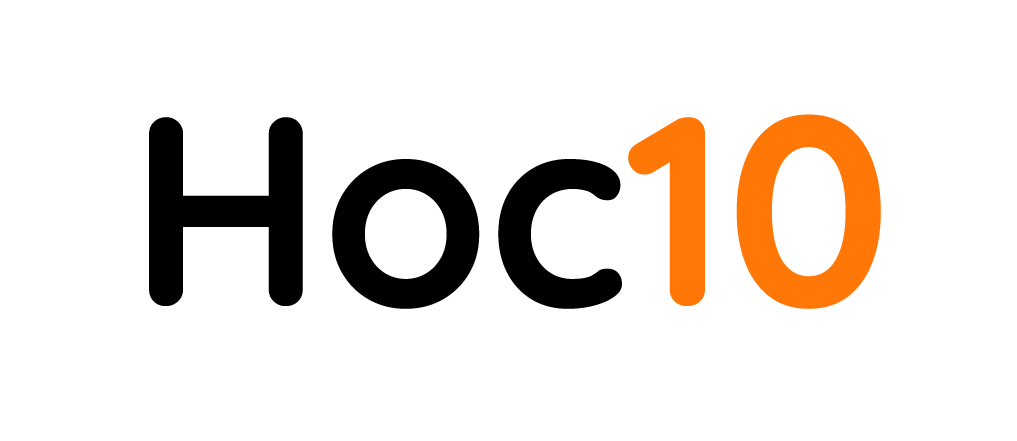 Đọc bài tập đọc
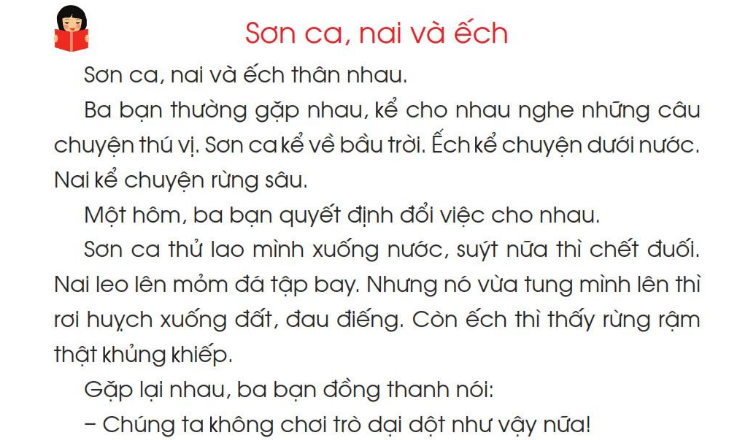 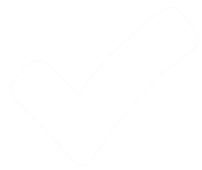 Tập chép:
Chim sâu
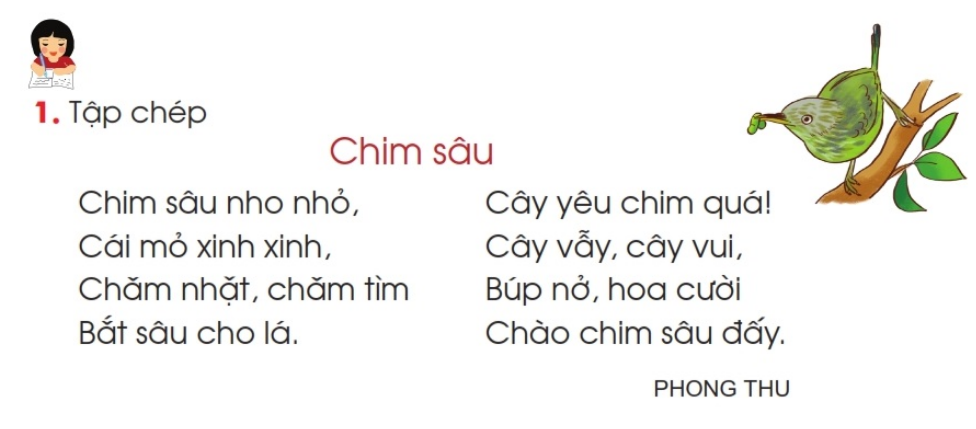 Cây yêu chim quá!
Cây vẫy, cây vui,
Búp nở, hoa cười
Chào chim sâu đấy.
                    Phong Thu
Chim sâu nho nhỏ,
Cái mỏ xinh xinh,
Chăm nhặt, chăm tìm
Bắt sâu cho lá
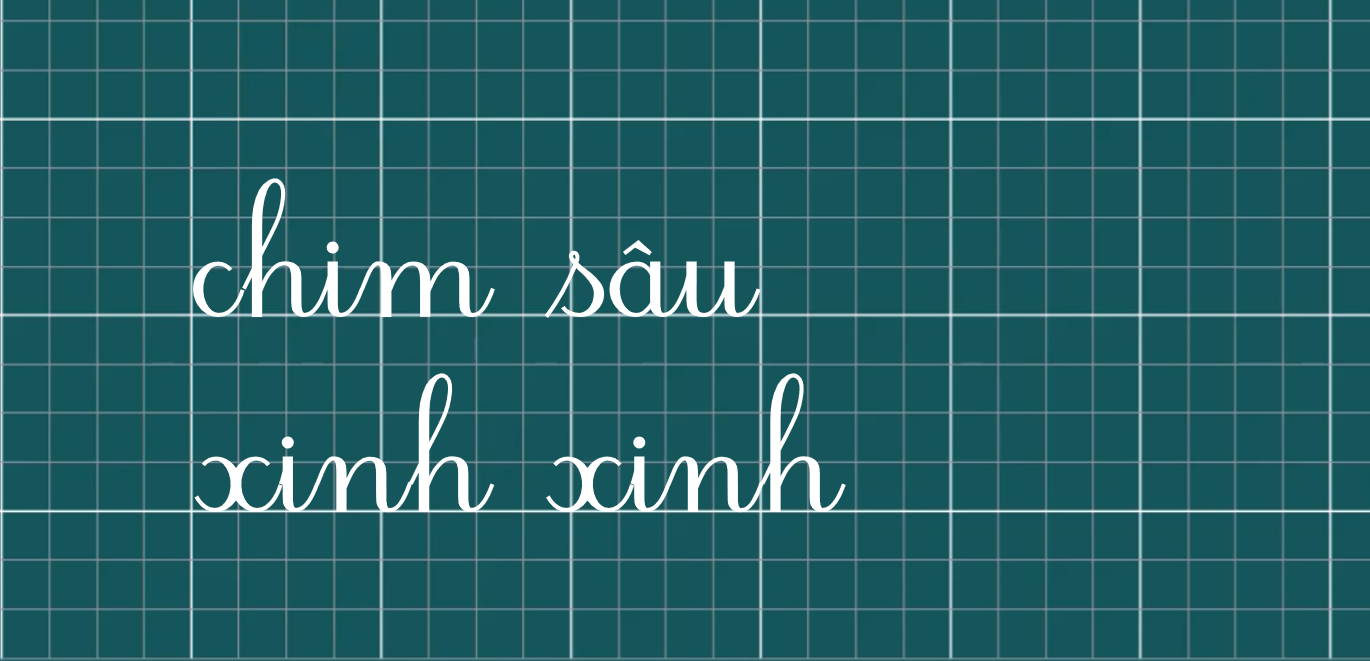 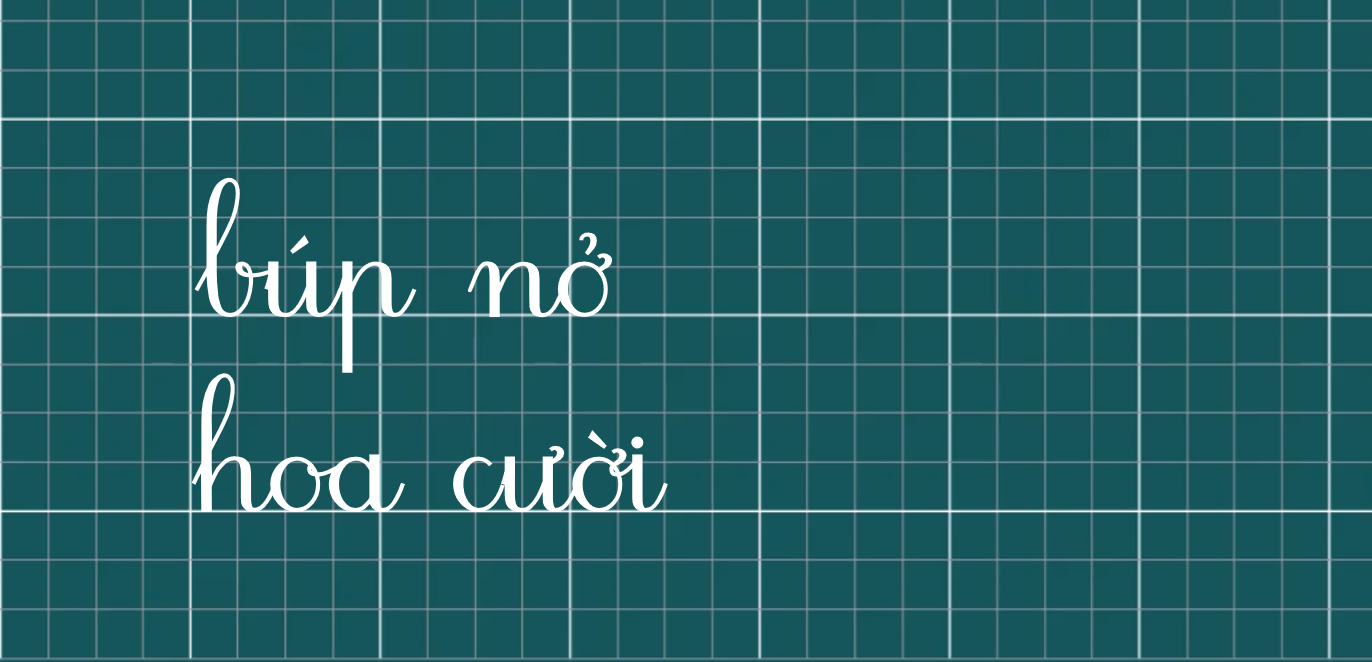 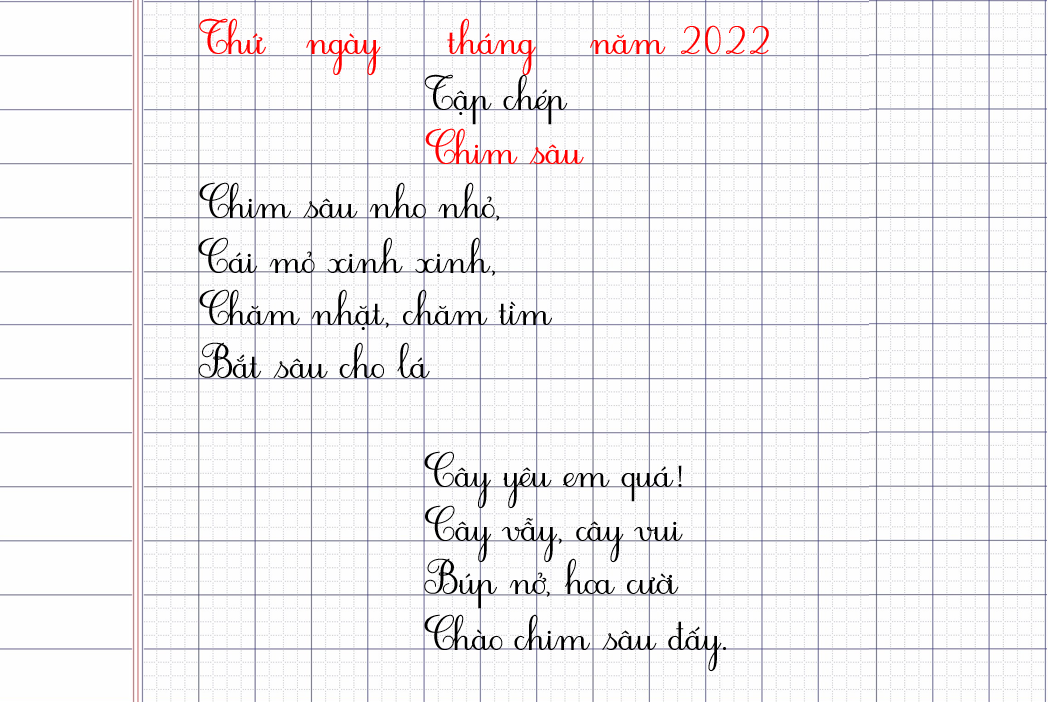 2. Chọn vần uyt hay uych?
a. Sơn ca thử lao mình xuống nước, s…… chết đuối
uýt
b. Nai vàng leo mình lên mỏm đá tập bay thì rơi
h…….. xuống đất.
uỵch
3. Chữ nào phù hợp với chỗ trống: c hay k?
Sơn ca, nai và ếch thường …….ể cho nhau nghe những ……âu chuyện thú vị.
k
c
Thầy giáo voi giương …..ính lên cũng không đọc được chữ của kiến ….on
k
c